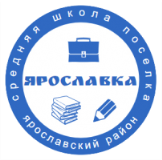 Муниципальное общеобразовательное учреждение 
"Средняя школа поселка  Ярославка" 
Ярославского муниципального района
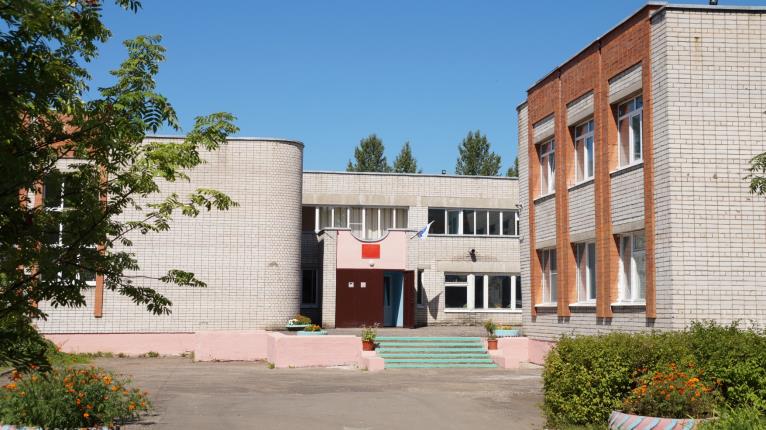 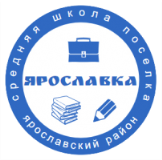 Военно-патриотический клуб «Патриот»
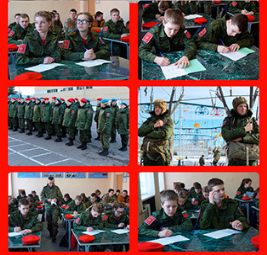 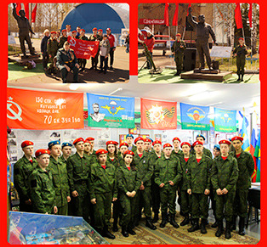 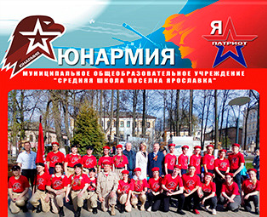 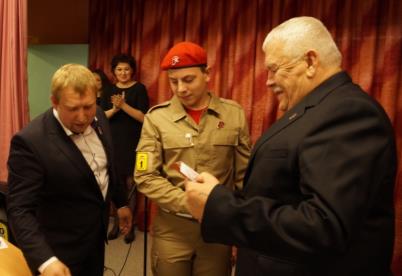 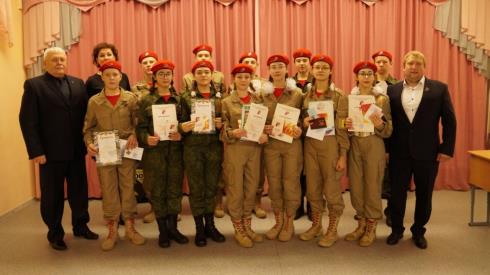 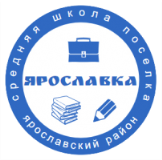 Военно-патриотический клуб «Патриот»
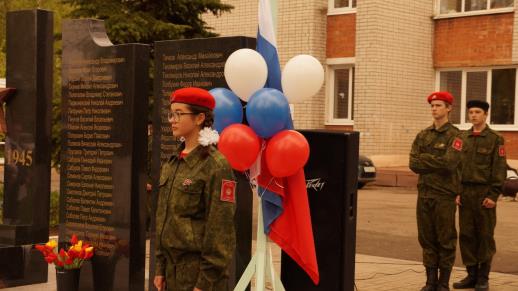 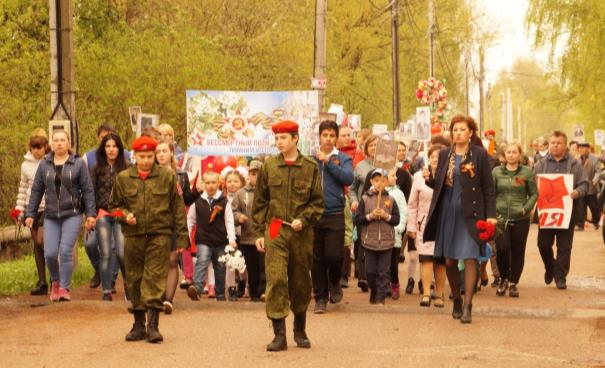 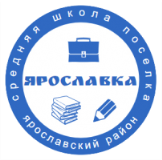 Военно-патриотический клуб «Патриот»
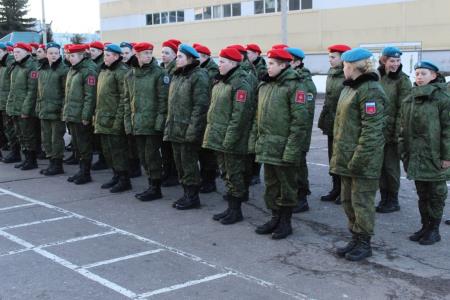 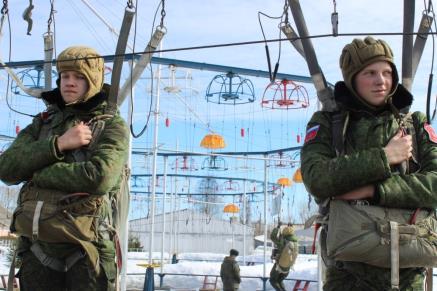 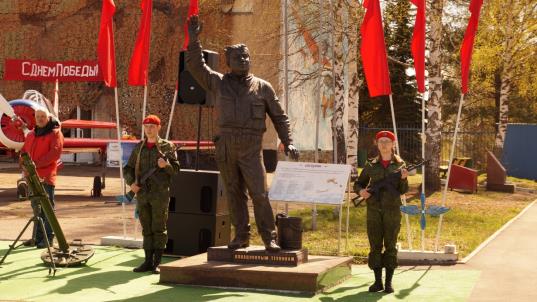 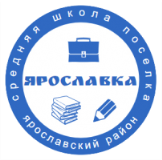 Военно-туристические сборы «Герой России»
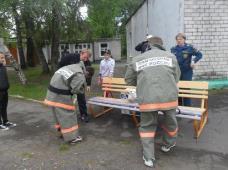 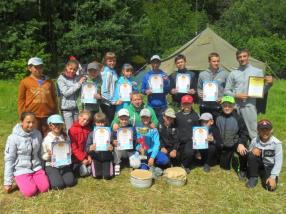 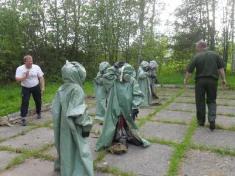 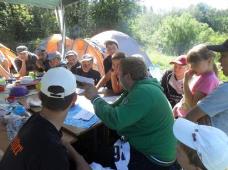 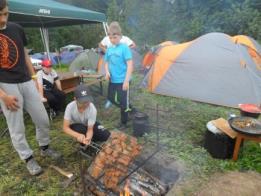 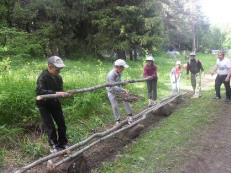 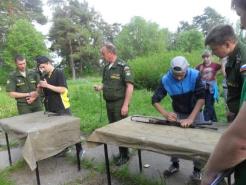 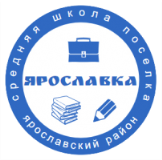 Литературные дни в школе
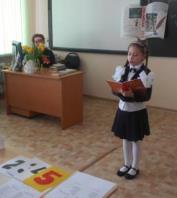 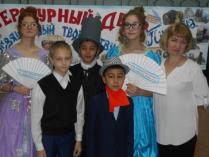 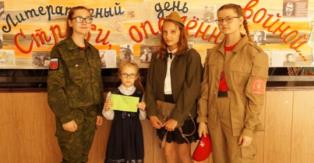 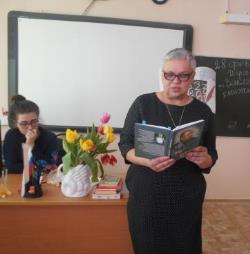 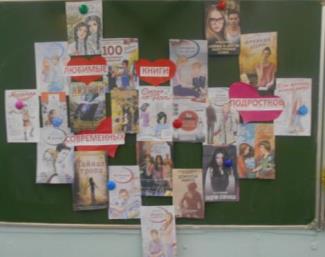 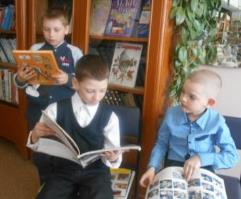 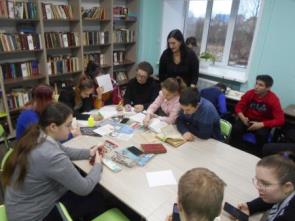 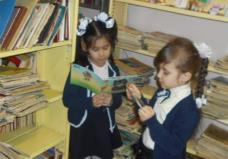